Figure 8. MK-801 induces spatial working memory deficits in the delayed spatial alternation (DSA) task. (A) Effects of ...
Cereb Cortex, Volume 25, Issue 5, May 2015, Pages 1348–1361, https://doi.org/10.1093/cercor/bht329
The content of this slide may be subject to copyright: please see the slide notes for details.
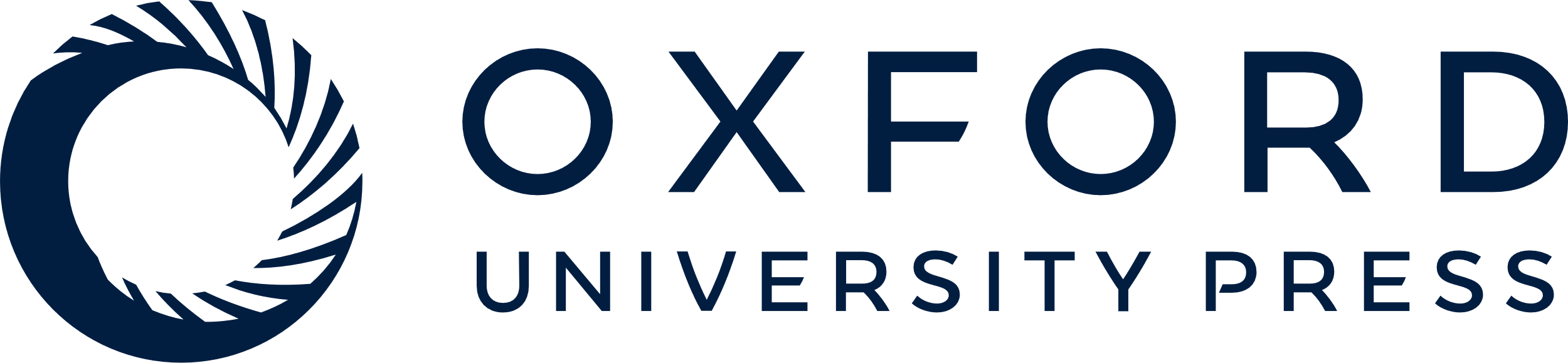 [Speaker Notes: Figure 8. MK-801 induces spatial working memory deficits in the delayed spatial alternation (DSA) task. (A) Effects of MK-801 (0.1 mg/kg) on the general performance in spatial working memory. After a 3-day stable baseline period, MK-801 (n = 8) or vehicle (n = 7) was injected on the fourth day 1 h before task performance. MK-801 disrupted the general performance. (B) Effects of MK-801 on the fourth day performance in DSA task at each specific delay. MK-801 treatment impaired the spatial working memory when the middle and maximum delays were imposed. (C) Effects of LY379268 (3 mg/kg) on the MK-801-induced spatial working memory deficits. MK-801 (n = 7) or vehicle (n = 7) was injected on the fourth day 1 h before task performance. Vehicle (1 h before MK-801) + MK-801 injection disrupted the general performance. This deficit was rescued by LY379268 pretreatment 1 h prior to MK-801 injection (n = 9). There was no effect on general performance in LY379268 + vehicle group (n = 8). (D) Effects of LY379268 and MK-801 treatments on DSA task performance at each specific delay on the test day 4. Vehicle + MK-801 treatment impaired the spatial working memory when the middle and maximum delays were imposed. LY379268 pretreatment specifically improved the performance at the maximum delay in MK-801-treated rats. Data are expressed as the mean ± SEM percentage of the 3 days baseline performance. *P < 0.05 versus vehicle control groups, #P < 0.05 versus vehicle + MK-801 group; Newman–Keuls post hoc test.


Unless provided in the caption above, the following copyright applies to the content of this slide: © The Author 2013. Published by Oxford University Press. All rights reserved. For Permissions, please e-mail: journals.permissions@oup.com]